UNIVERSITÀ DEGLI STUDI DI MODENA E REGGIO EMILIA
Dipartimento di Scienze Matematiche, Fisiche ed Informatiche
Corso di Laurea in Informatica
Progetto e sviluppo di un SDK Python
 per la gestione di microservizi 
in ambito aziendale
Laureando
Daniele Costoli
Relatore
Prof. Riccardo Martoglia
Anno Accademico 2021/22
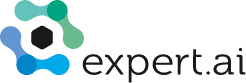 Collaborazione con
INTRODUZIONE
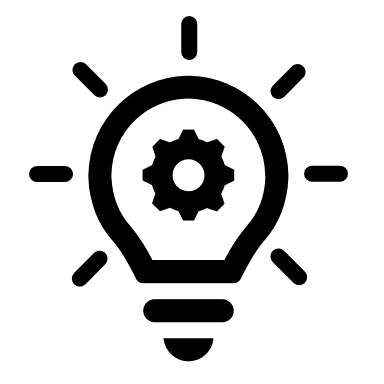 INDICE
IL CASO DI STUDIO
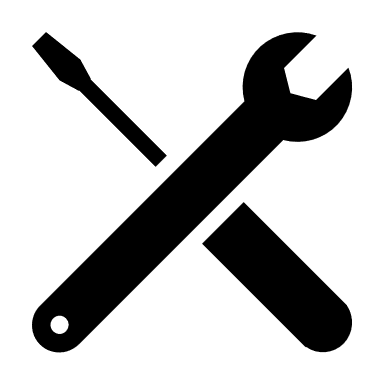 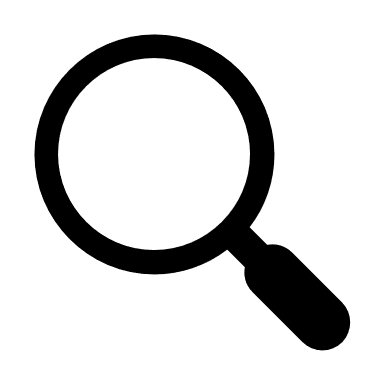 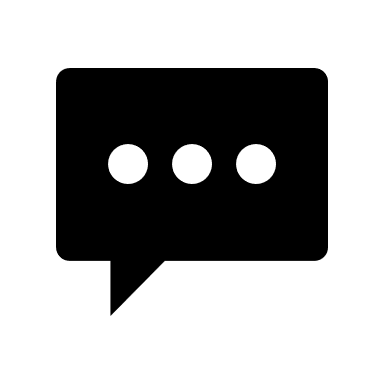 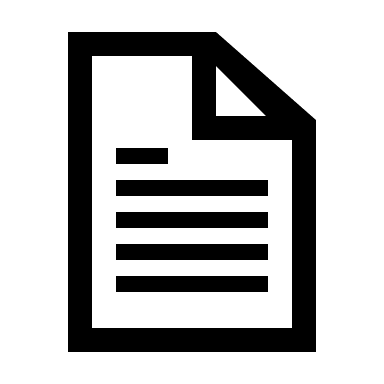 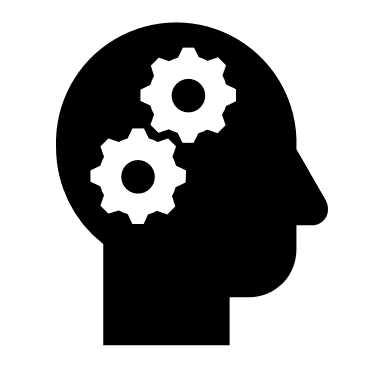 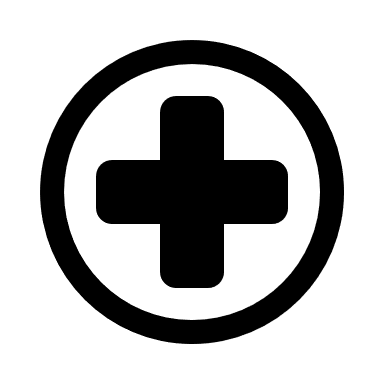 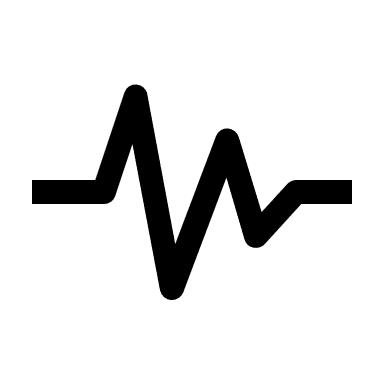 INDICE
TECNOLOGIE UTILIZZATE
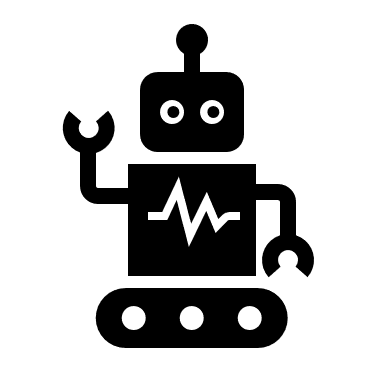 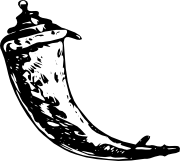 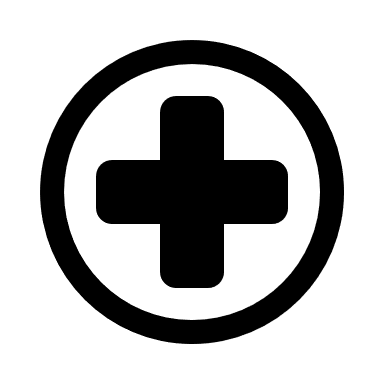 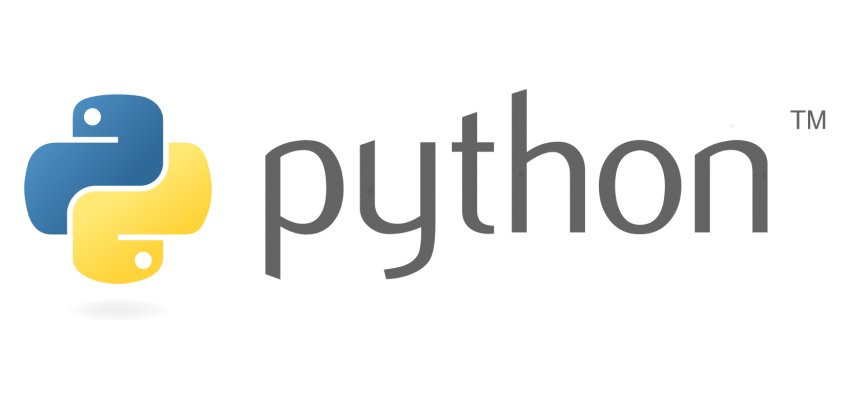 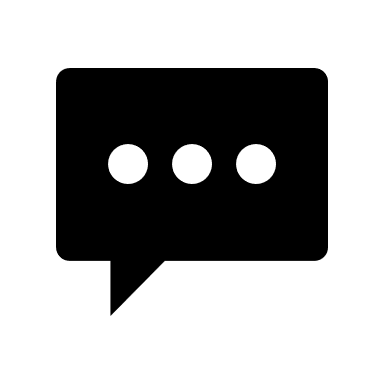 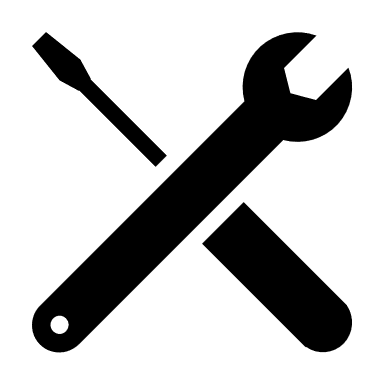 INDICE
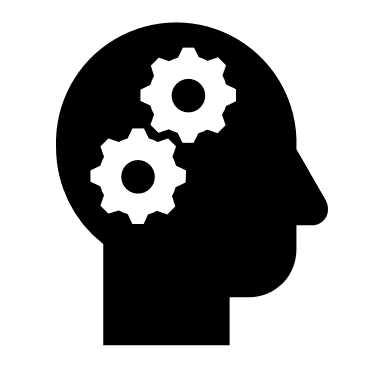 BUSINESS LOGIC
PROGETTAZIONE
Gestione e validazione dei dati in ingresso
Lavorazione dei dati con il metodo process
Gestione e validazione dei dati in uscita
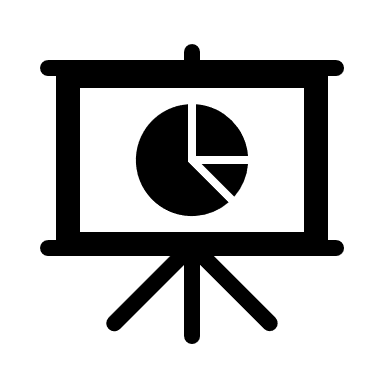 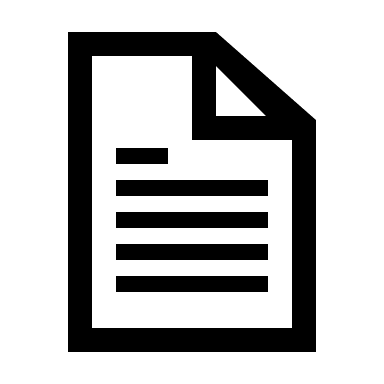 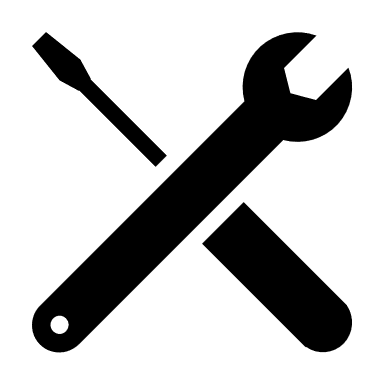 PROGETTAZIONE
CONFIGURAZIONE
MANIFEST
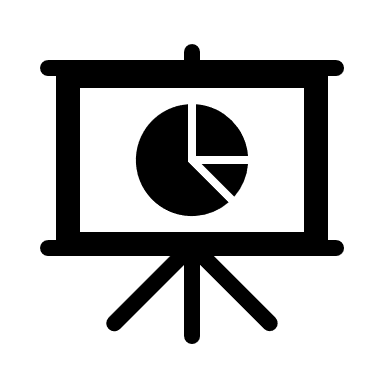 STARTUP & SHUTDOWN
HEALTH   CHECK RULES
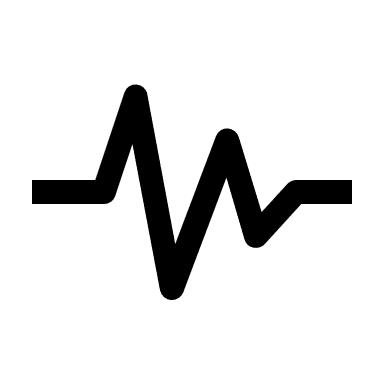 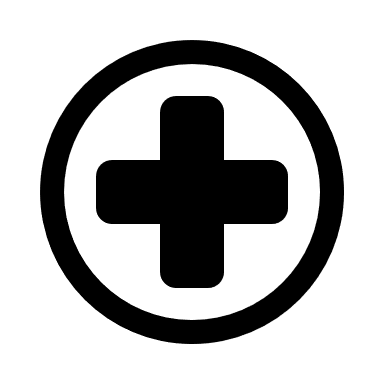 PROGETTAZIONE
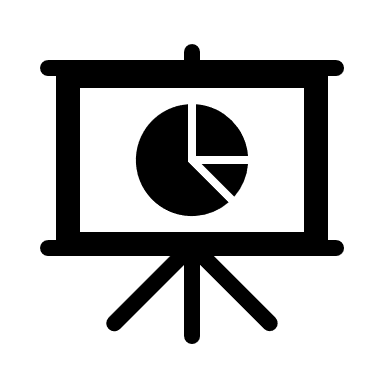 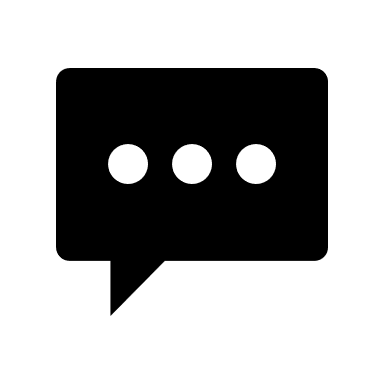 LOGGING
PROGETTAZIONE
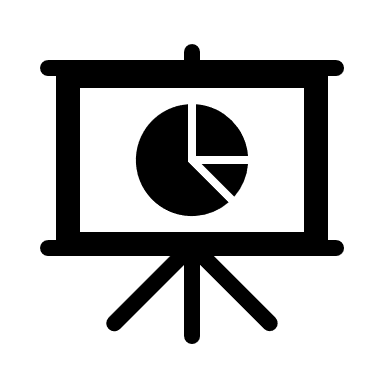 INDICE
Moduli Python
IMPLEMENTAZIONE
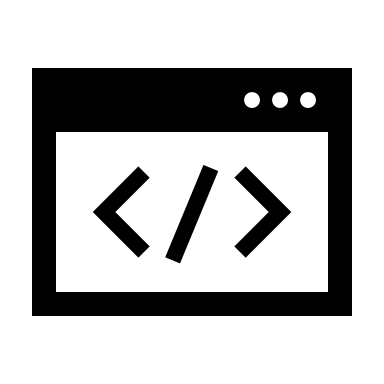 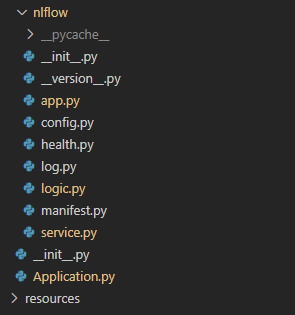 Moduli Python
IMPLEMENTAZIONE
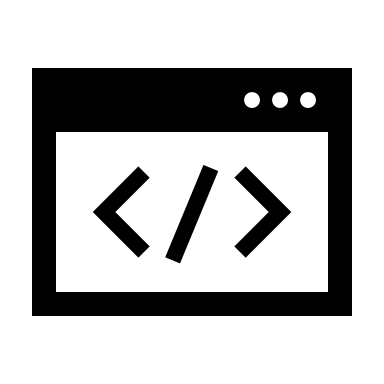 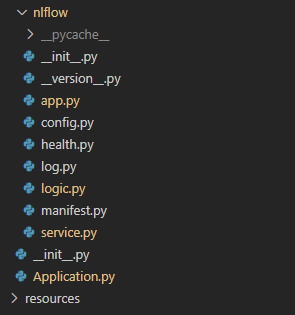 Manifest
Heath check
Business logic
Moduli Python
IMPLEMENTAZIONE
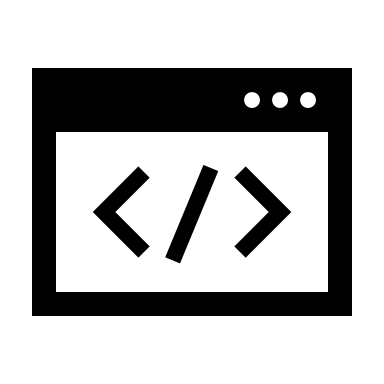 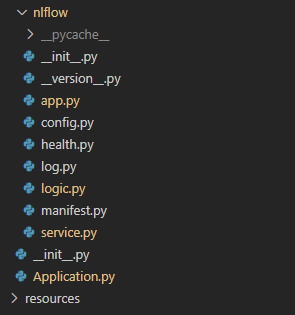 onStartup
output
input
process
onShutdown
healthcheck
INDICE
Realizzazione dockerfile
Obiettivi raggiunti
Sviluppi futuri
CONCLUSIONE
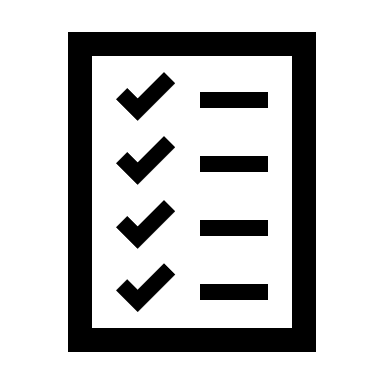 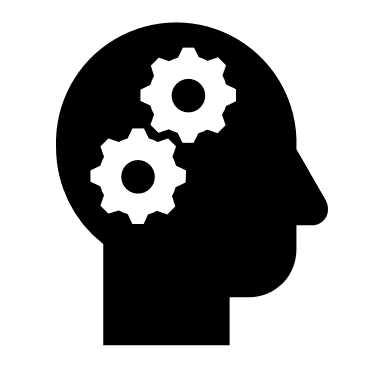 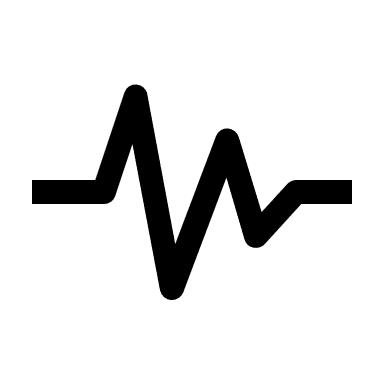 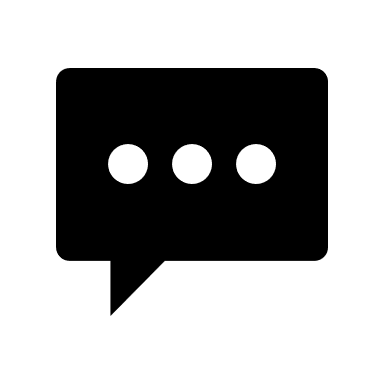 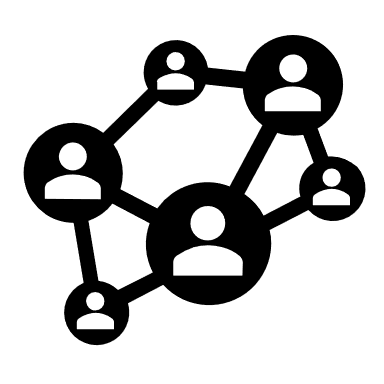 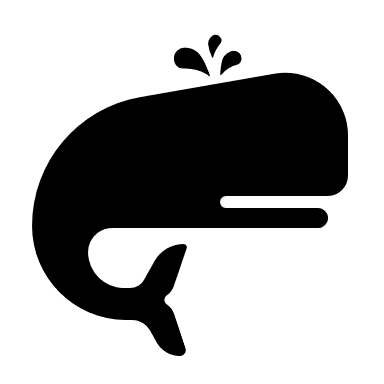 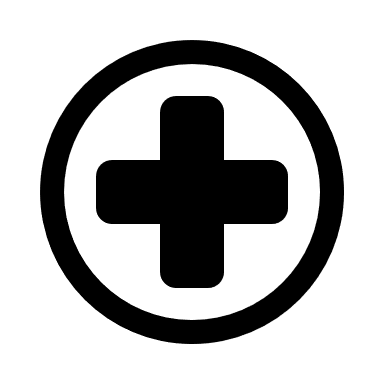 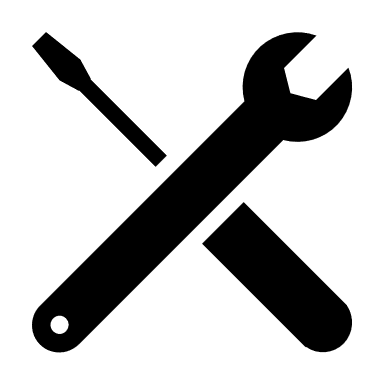 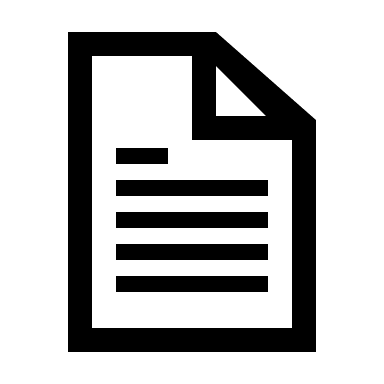 GRAZIE PER L’ATTENZIONE